BÀI 26
CHIA SỐ CÓ HAI CHỮ SỐ CHO SỐ CÓ MỘT CHỮ SỐ
(Tiết 3)
Tính:
33
79
2
5
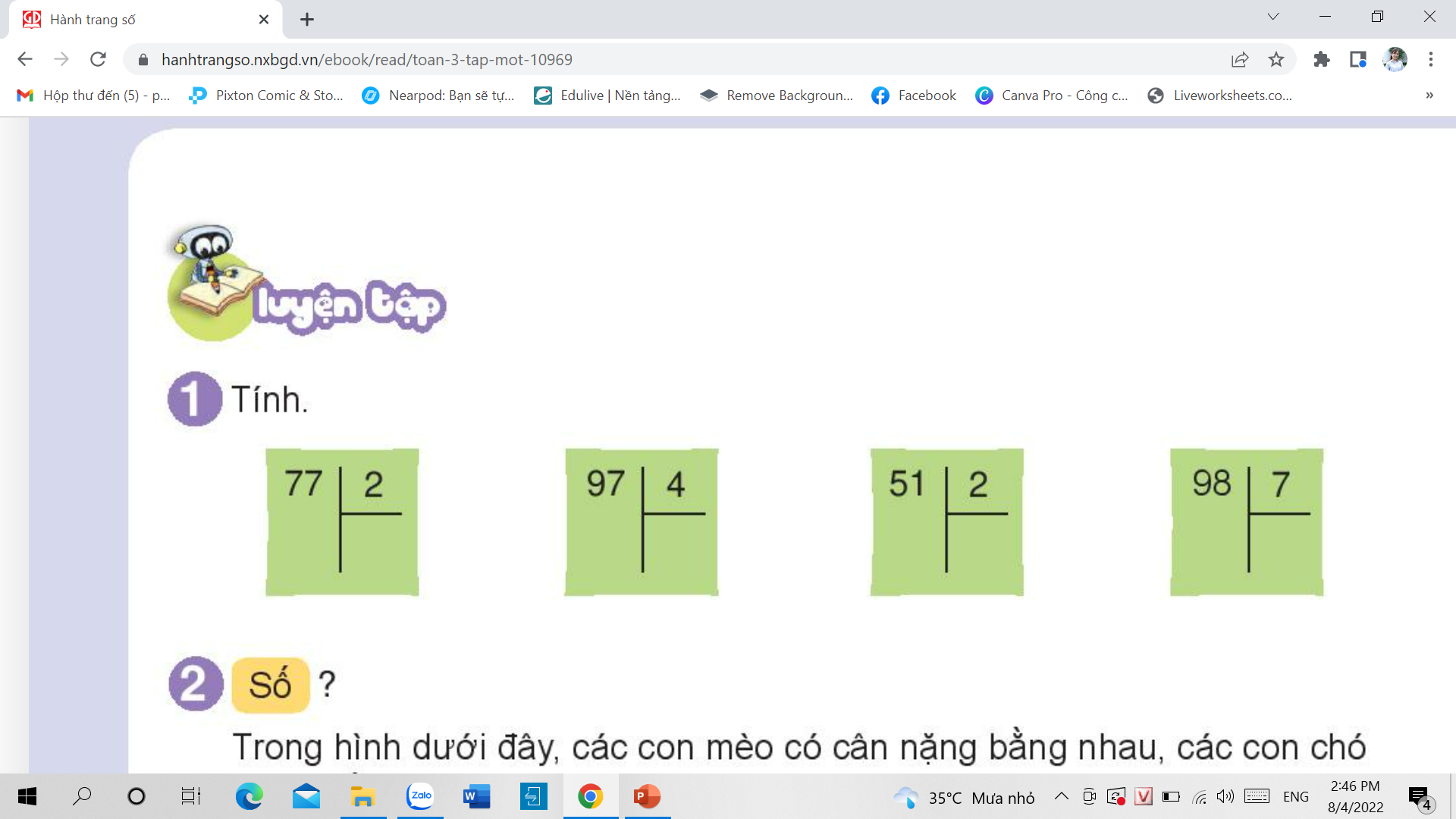 77
2
98
7
97
4
51
2
6
3
8
7
1
4
8
2
4
4
2
5
1
7
2
8
1
7
1
1
1 6
1 6
2 8
1 0
1
0
1
1
Số?
2
Trong hình dưới đây, các con mèo có cân nặng bằng nhau, các con chó và rô-bốt cũng vậy.
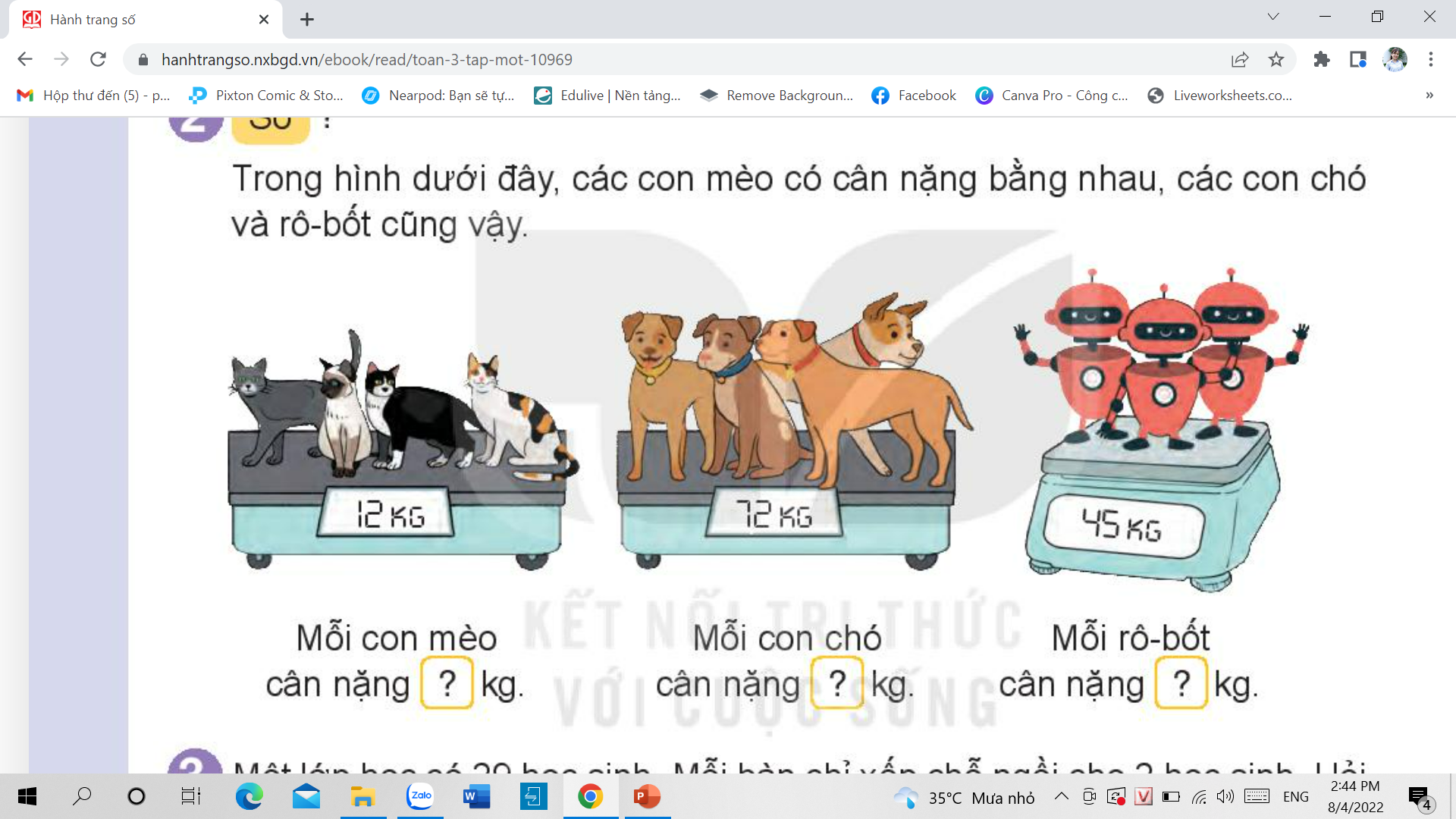 3
18
15
Một lớp học có 29 học sinh. Mỗi bàn chỉ xếp chỗ ngồi cho 2 học sinh. Hỏi cần ít nhất bao nhiêu bàn cho lớp học đó?
3
Bài giải
Vì: 29 : 2= 14 (dư 1) nên cần ít nhất 14 bàn cho lớp học đó.
4
Tìm số bị chia.
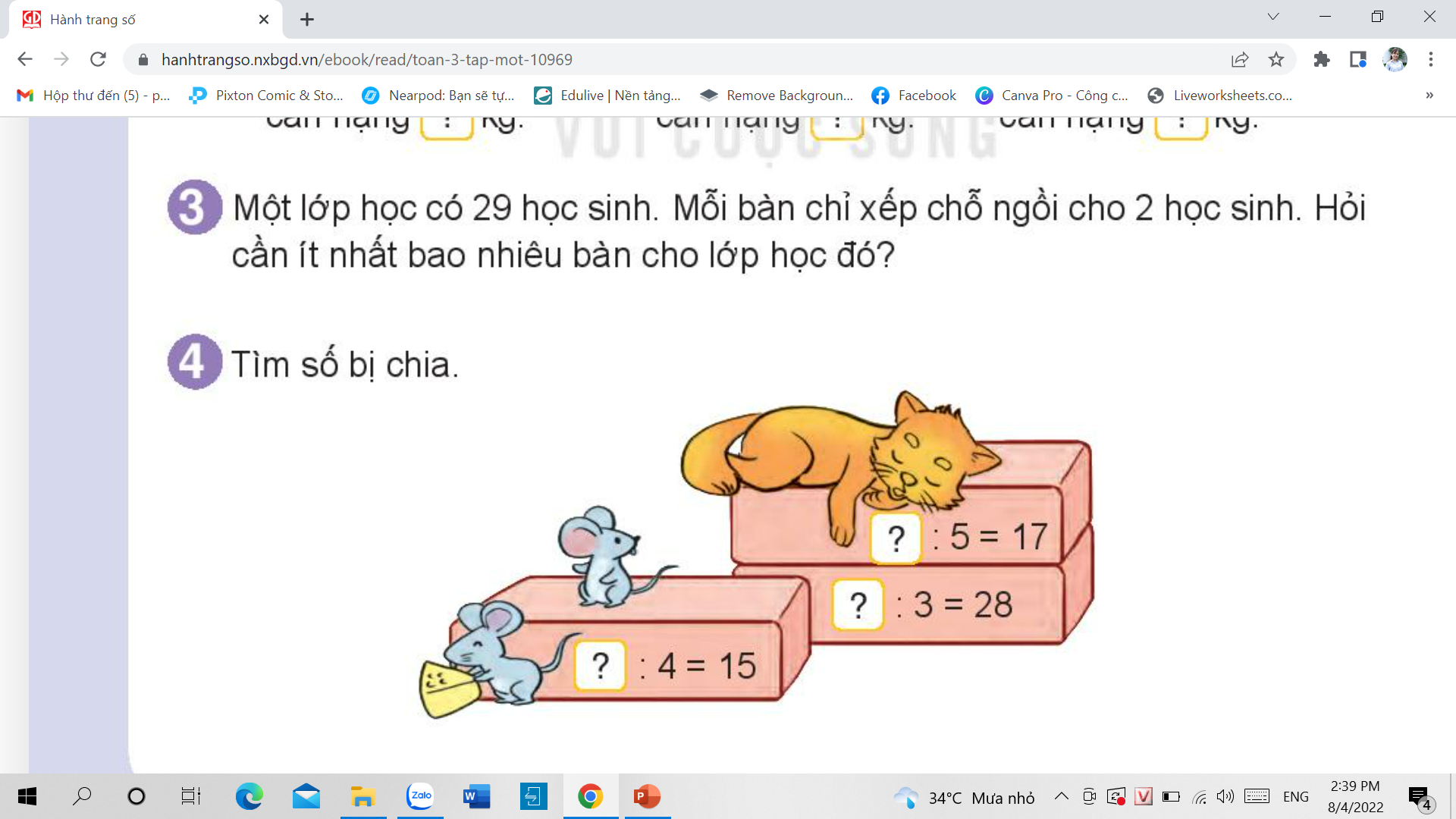 85
84
60